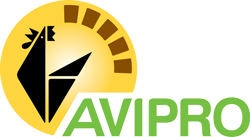 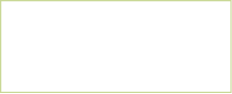 Assistant Financial Accountant
WE ARE RECRUITING
If you wish to work in an open environment where your ideas are valued, to make a difference in a committed company where we take care of each other, to grow professionally and personally... then we may have a job for you.
Job Description :

Participate in the development of Avipro Group which includes activities located in Mauritius, Madagascar, Kenya and Rwanda by being responsible for :

Assisting the Financial Accountant in preparation of accounts , reconciliations , and audits preparation.

Prepare the Consolidation of Avipro Group.

Performing accurate financial reporting to management on a timely basis, and ensure compliance with established standards, procedures and applicable laws.

Provide financial information and analysis to support decision-making processes.

Providing support and expertise on various financial aspects ranging from financial planning & analysis, forecasting and providing recommendations to improve company performance.

Identifying areas of potential growth, optimization and improvements by gathering, analyzing and interpreting key business data sets.

Overview & Assisting team members by providing access to timely and relevant information.

Managing the risk register, treasury management and project finance Follow  up.
Profile :

Minimum Qualification required ACCA  or equivalent required.

5 years experience in the Accounting, Finance or Audit  sector with a proven track record.

Experience with reporting tools will be an advantage.

Dynamic, reliable and result-oriented leader.

Always keen to challenge status quo, with a continuous improvement mindset as well as drive change.

Engaged team leader who is able to coach and develop others.

Good communicator, assertive and at ease to do impactful presentations

Promoter for animal welfare
Those interested are requested to send their application at latest the 18th April 2025
to the Human Resources department, Gentilly, Moka | Phone: 404 9000
Email: recruitment.avipro@eclosia.com

Only the best candidates will be invited to a job interview
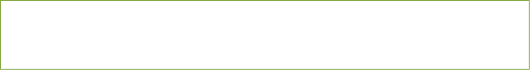 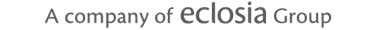